TEMA PROBLEMA
TEMA: Modelación y simulación de procesos de inﬁltración de agua en los suelos en zonas no saturadas
     Trabajo de graduación
      Manuel Jesús de los Ángeles Guamán Jachero
PROBLEMÁTICA:
La contaminación del suelo debido a la inﬁltración de líquidos contaminados en medios porosos es un problema grave y si es que no se toman medidas adecuadas, el suelo seguirá contaminando la producción de alimentos, afectando al ser humano, a las plantas y a los animales. De aquí se origina la necesidad de desarrollar un modelo matemático para prevenir o disminuir la contaminación.
La infiltración del agua en zonas porosas – la ingeniería, arquitectura.
El modelo matemático es la Ecuación de Richards unidimensional de flujo de fluidos en medios porosos.
Otro problema es que, la Ecuación de  Richards no tiene solución general analítica, por lo que es necesario usar aproximaciones numéricas. También es necesario que se desarrolle la discretización de la ecuación de Richards  usando el método de volúmenes finitos.
OBJETIVOS
OBJETIVO GENERAL: 
Desarrollar un modelo matemático y construir un esquema numérico convergente y estable, para la simulación de procesos de infiltración de agua en los suelos en zonas  no saturadas, mediante el uso de un esquema implícito en el tiempo, el método de Volúmenes Finitos en el espacio y dos esquemas de linealización diferentes. 
OBJETIVOS ESPECÍFICOS 
Elaborar el modelo matemático para el proceso de infiltración del agua en el suelo saturado y no saturado. 
Discretizar la ecuación de Richards unidimensional-
    - el método de volúmenes finitos
    - para aproximar su solución mediante sistemas de ecuaciones no lineales. 
Linealizar la ecuación de Richards
 - método de Picard y L esquemas.
Construir un algoritmo numérico
 - método de Picard y L esquemas
 - elaborar un programa computacional para la simulación numérica.
Mostrar la estabilidad y convergencia del esquema numérico
 - el método de volúmenes finitos para la ecuación de Richard unidimensional 
– el uso de experimentos numéricos.
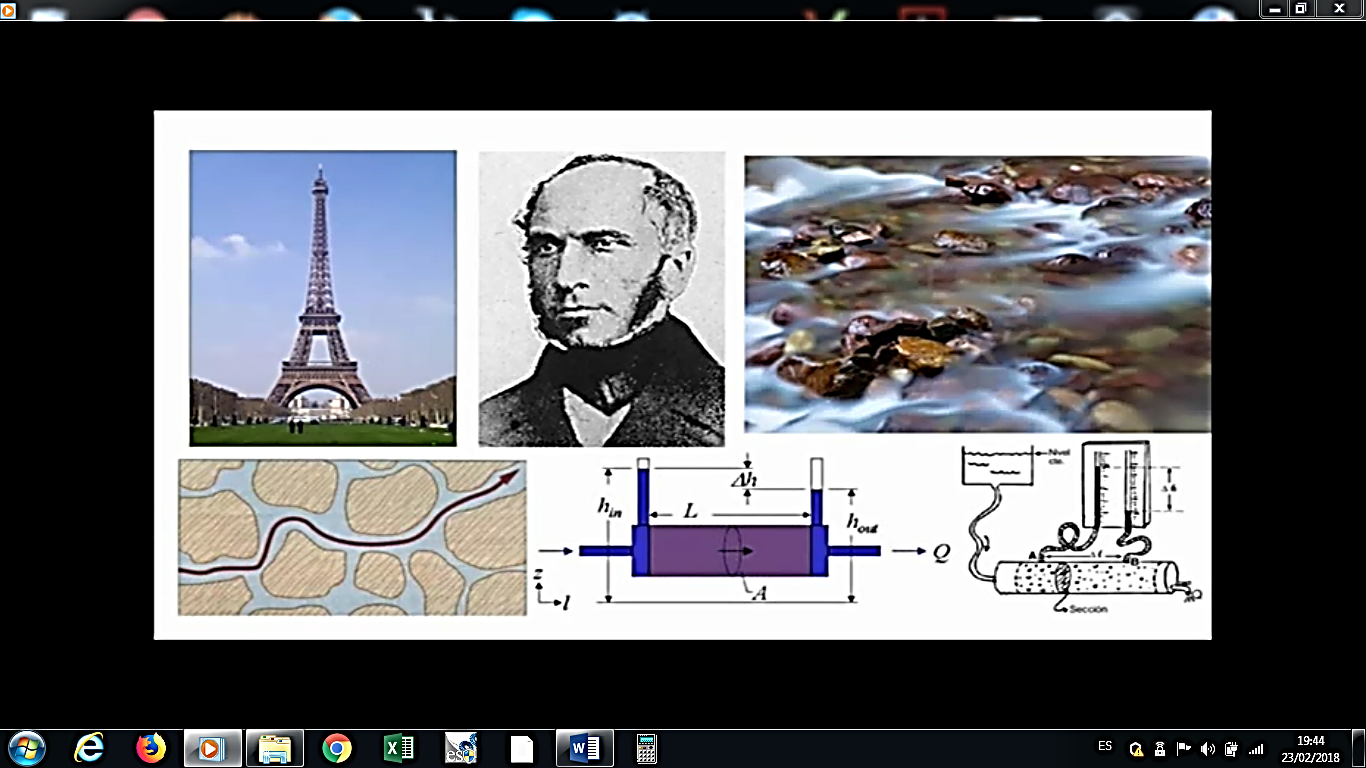 ECUACION DE RICHARDS
En términos de potencial mátrico con coordenada vertical que crece
 hacia arriba, se expresa unidimensionalmente:
Para demostrar la existencia y unicidad de la ecuación de Richards, se utilizo el articulo “quasilinear heliptic - parabolic differential ecuations”
MÉTODO DE VOLUMENES FINITOS
METODO DE VOLÚMENES FINITOS
Descripción matemática del método de volúmenes finitosPara el desarrollo de un algoritmo de volúmenes finitos para resolver un problema definido mediante ecuaciones diferenciales y condiciones de contorno se tienen los siguientes pasos:
El problema debe reformularse en forma variacional.
El dominio de variables independientes (dominio espacial para problemas dependientes del tiempo) debe dividirse mediante una partición en subdominios, llamados celdas o volúmenes finitos. Asociada a la partición anterior se construye un espacio vectorial de dimensión finita, llamado espacio de volúmenes finitos.
Se plantea los dos tipos de esquemas  a resolver luego de haber discretizado
          la ecuación de Richard para la forma mixta Unidimensional. 
El esquema explicito calcula el estado del sistema en
   un momento posterior al estado actual del sistema.
El esquema implícito son la solución por la solución de una
    ecuación que ambos estados de sistema actuales y posteriores.
4. Esto da lugar a un sistema con un número finito de ecuaciones, con un número elevado de incógnitas. El número de incógnitas indica la dimensión del espacio vectorial de volúmenes finitos obtenido, cuanto mayor sea dicha dimensión mejor será la aproximación numérica obtenida.
5. El último paso es el cálculo numérico de la solución del sistema de ecuaciones. Los pasos anteriores permiten construir un problema de cálculo diferencial en un problema de álgebra lineal. Para la solución se pueden utilizar métodos de algebra lineal o métodos iterativos.
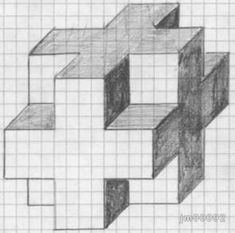 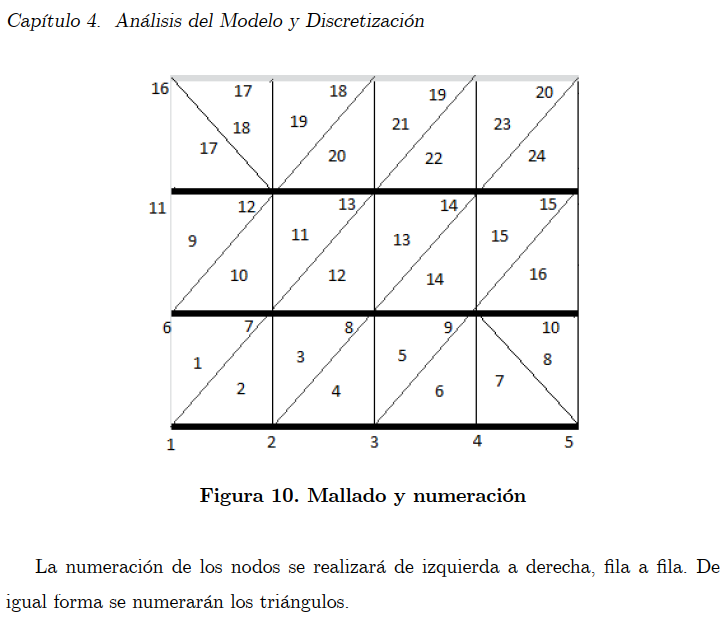 DISCRETIZACION DE LA ECUACION DE RICHARDS
DISCRETIZACION DE LA ECUACION DE RICHARDS
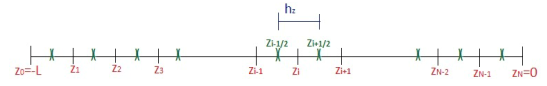 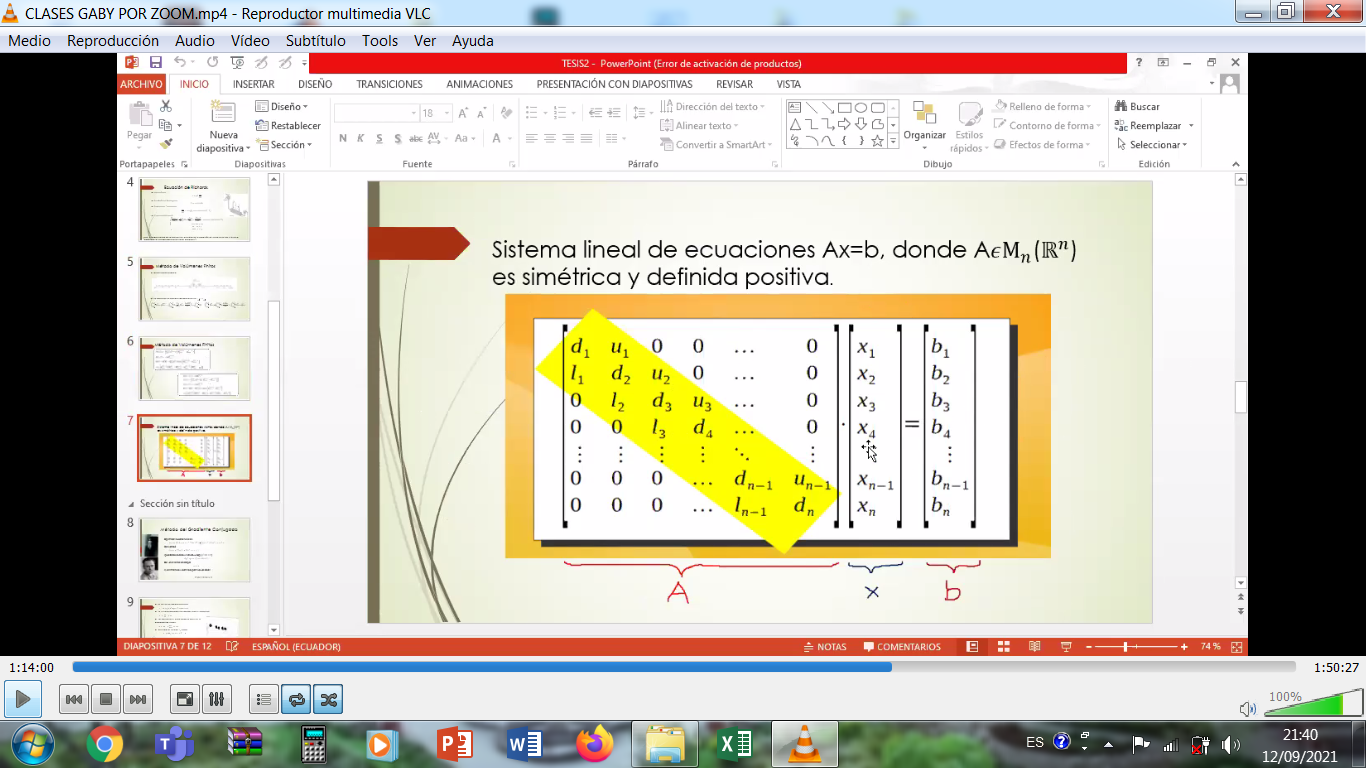 Discretización del dominio
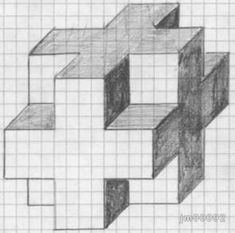 Nodos
N volúmenes finitos
Subdominios
Volúmenes finitos
Dominio
Celdas
Esquema de discretización numérica.
Para Discretizar la ecuación de Richards se pueden realizar en dos esquemas:
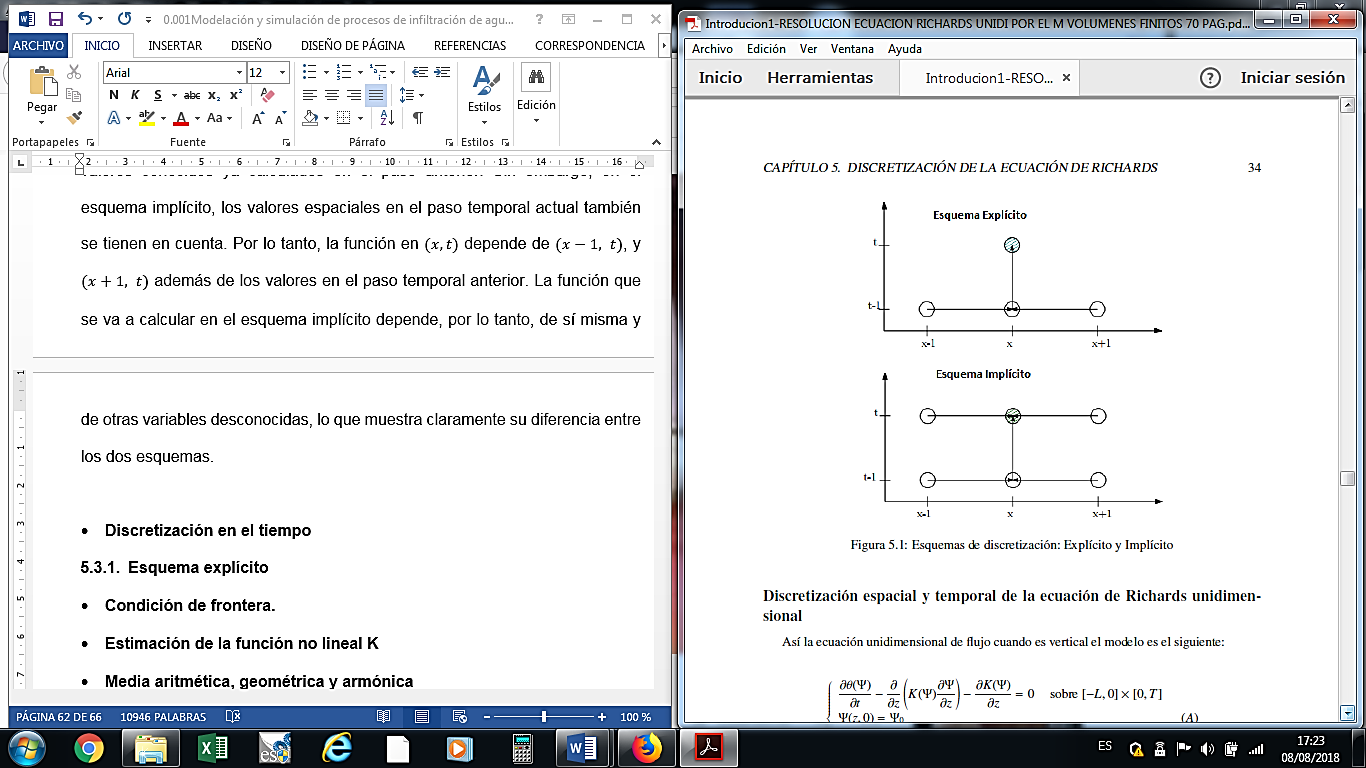 t
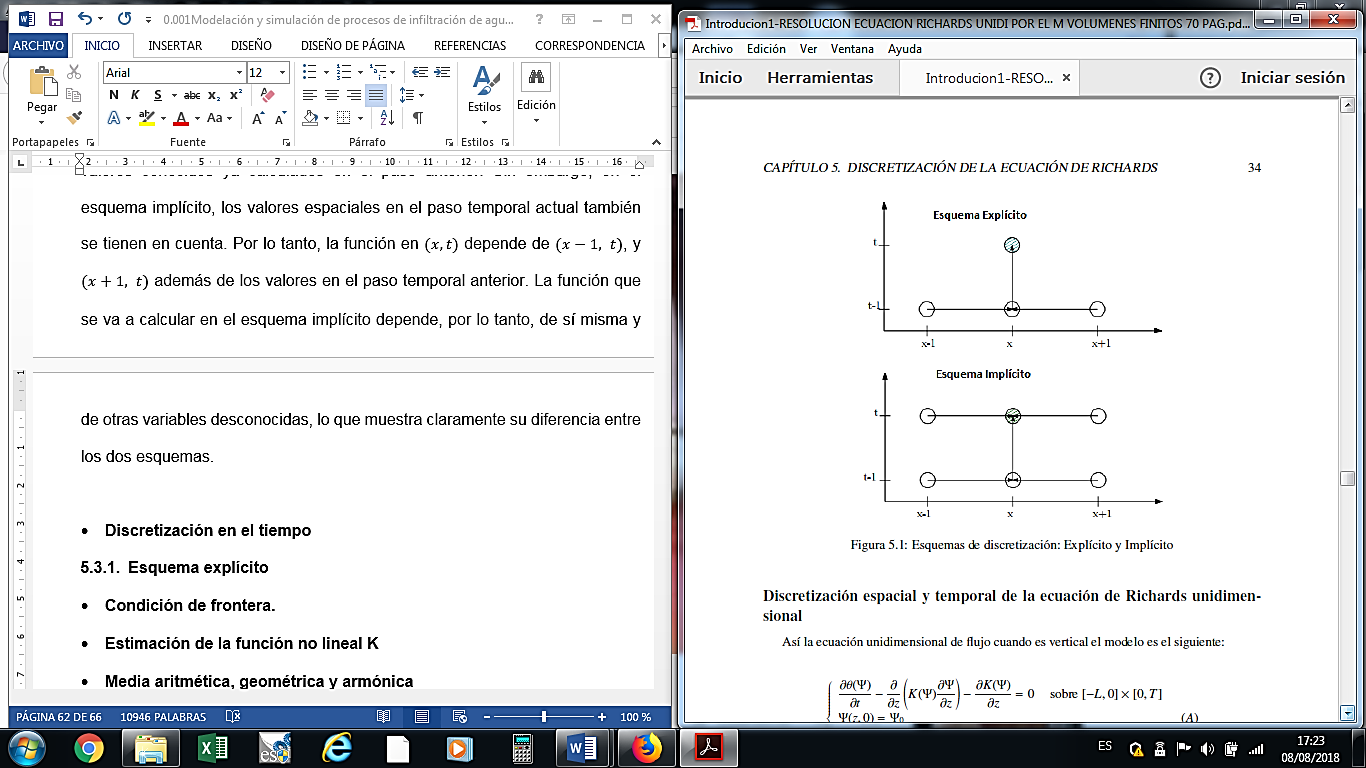 t
Discretización espacial y temporal de la ecuación de Richards unidimensional
T
T
T
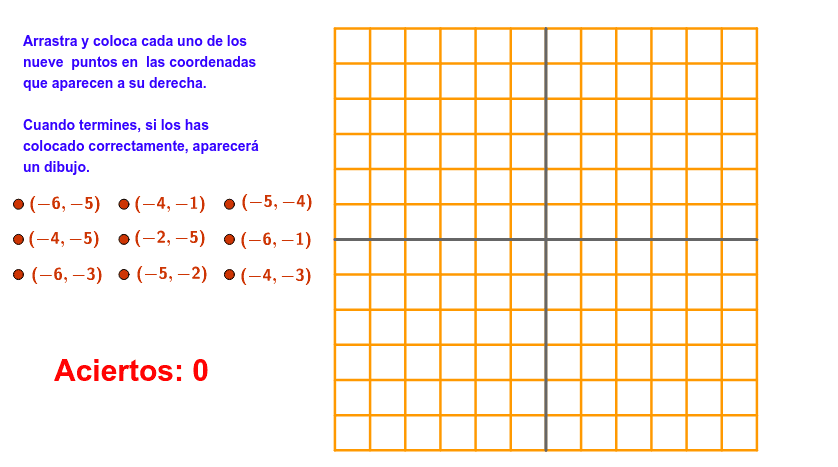 0
ESQUEMA EXPLICITO
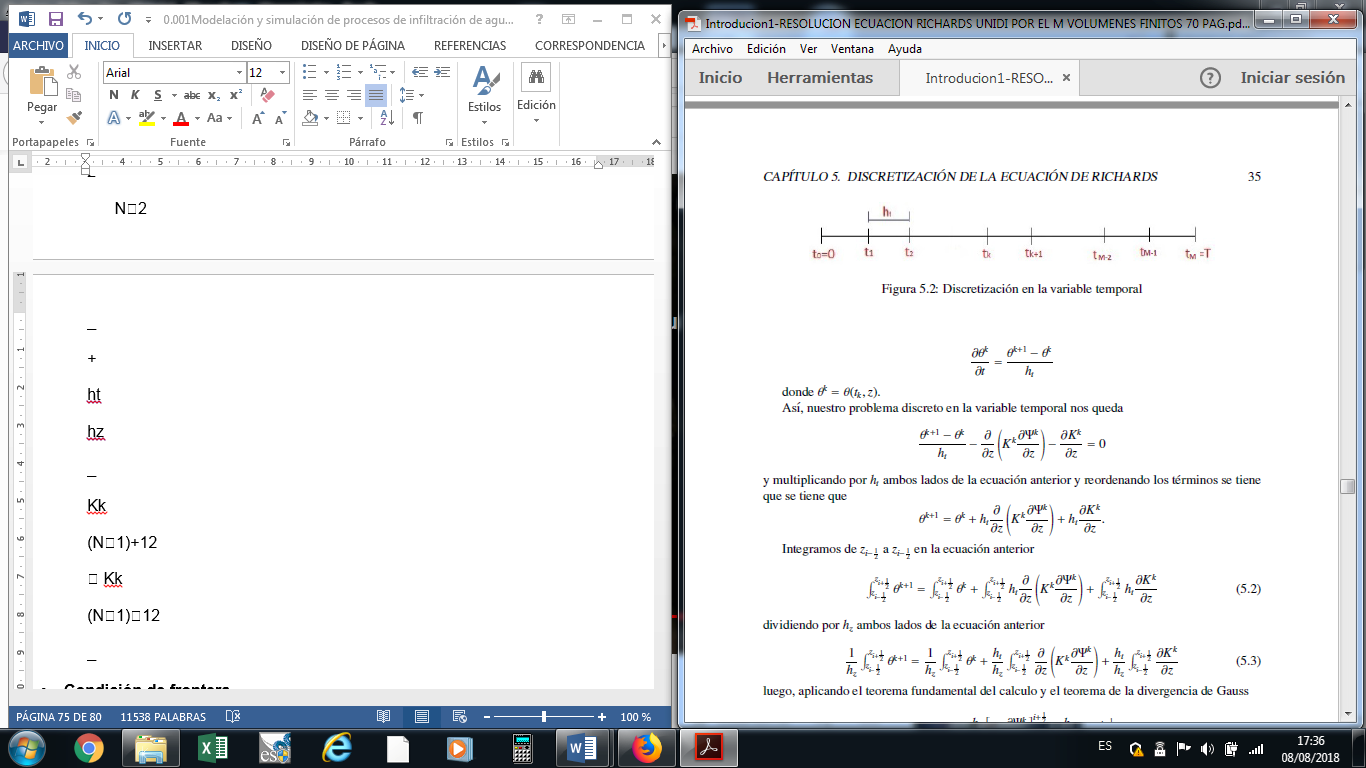 Discretización en la variable temporal
LINEALIZACION APLICAMOS EL MÉTODO DE PICARD MODIFICADO
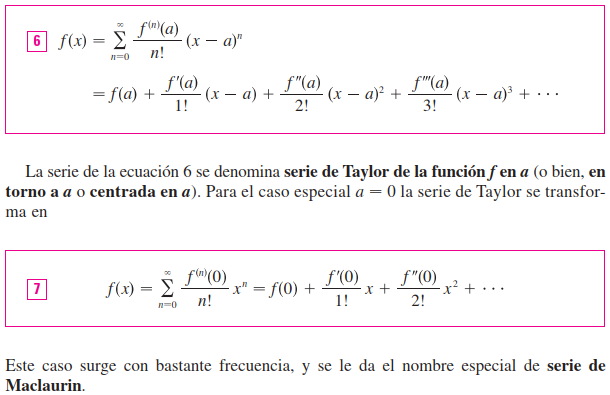 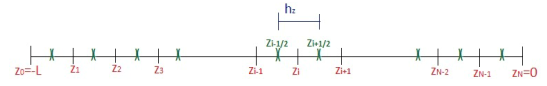 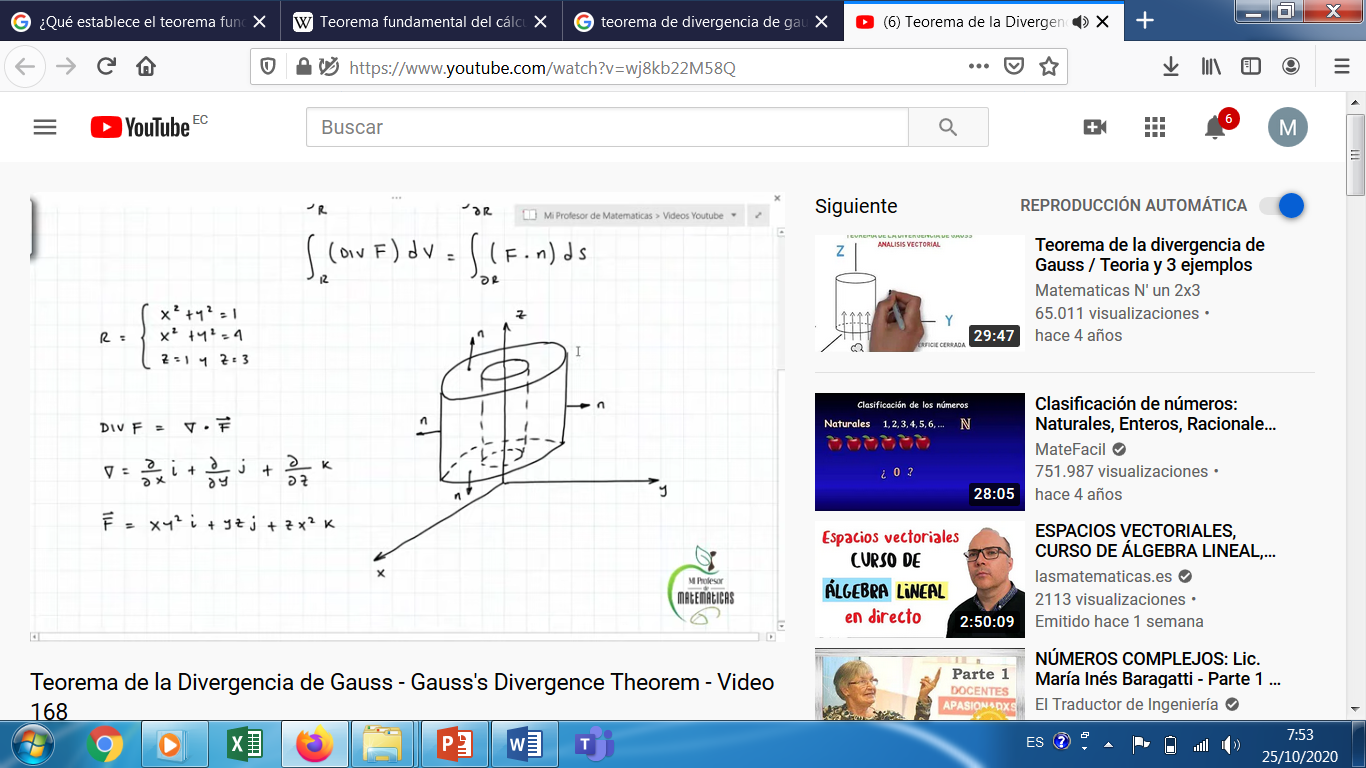 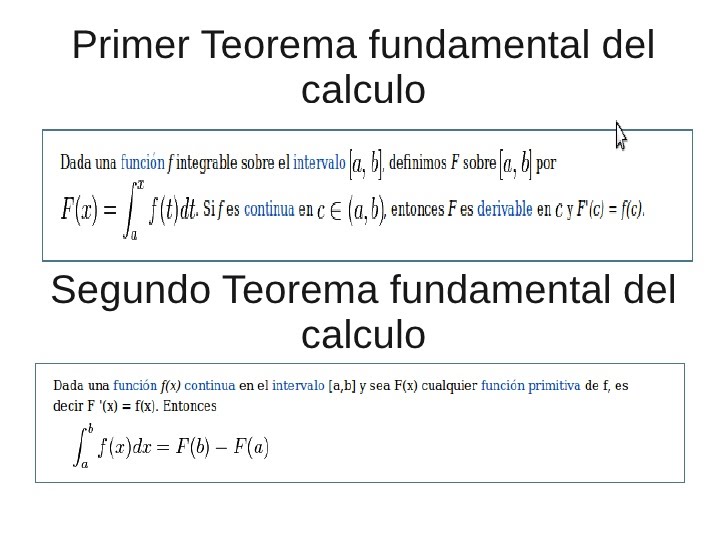 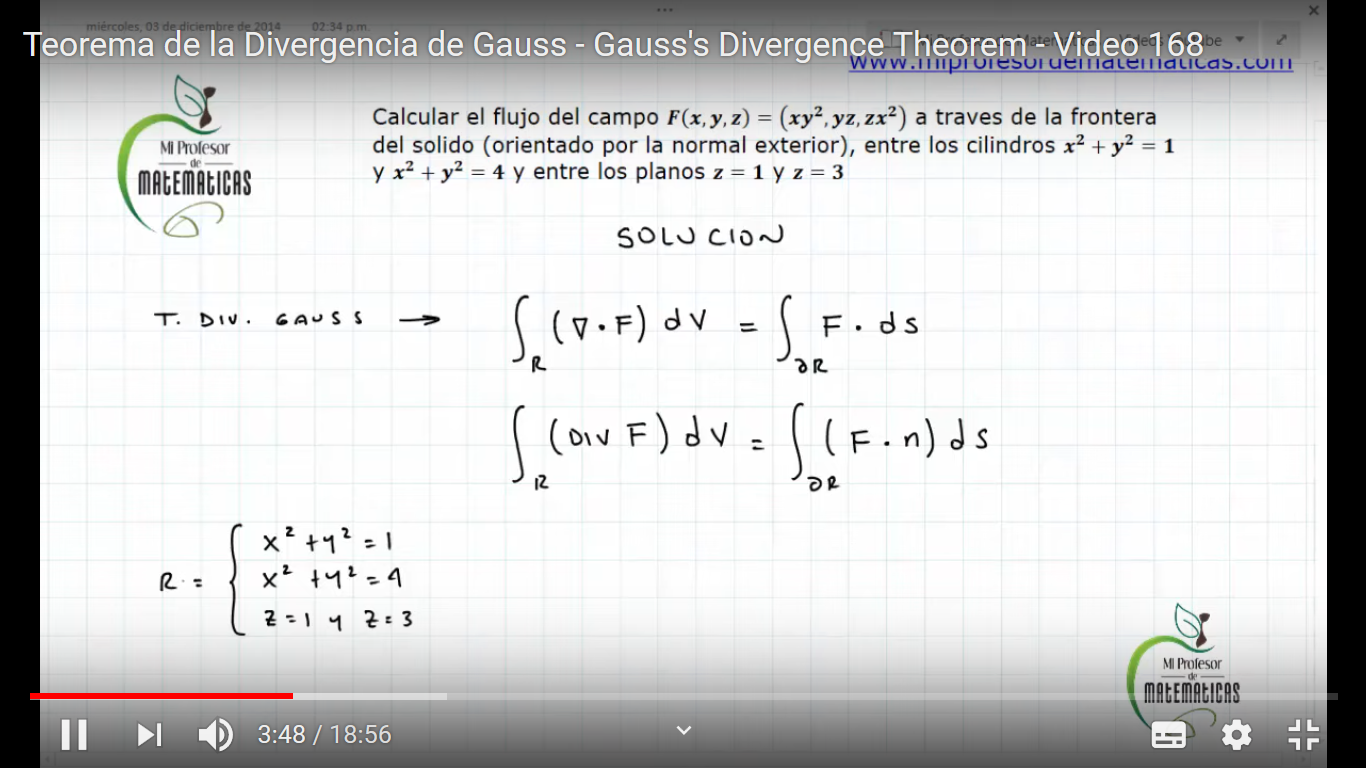 Reemplazamos en (5.5)
Factor común
Factor común
Condiciones de frontera
Media aritmética, geométrica y armónica
Linealización de la ecuación de Richards mediante el L-esquema
Linealización de la ecuación de Richards mediante el L-esquema
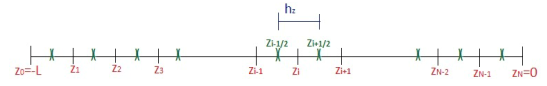 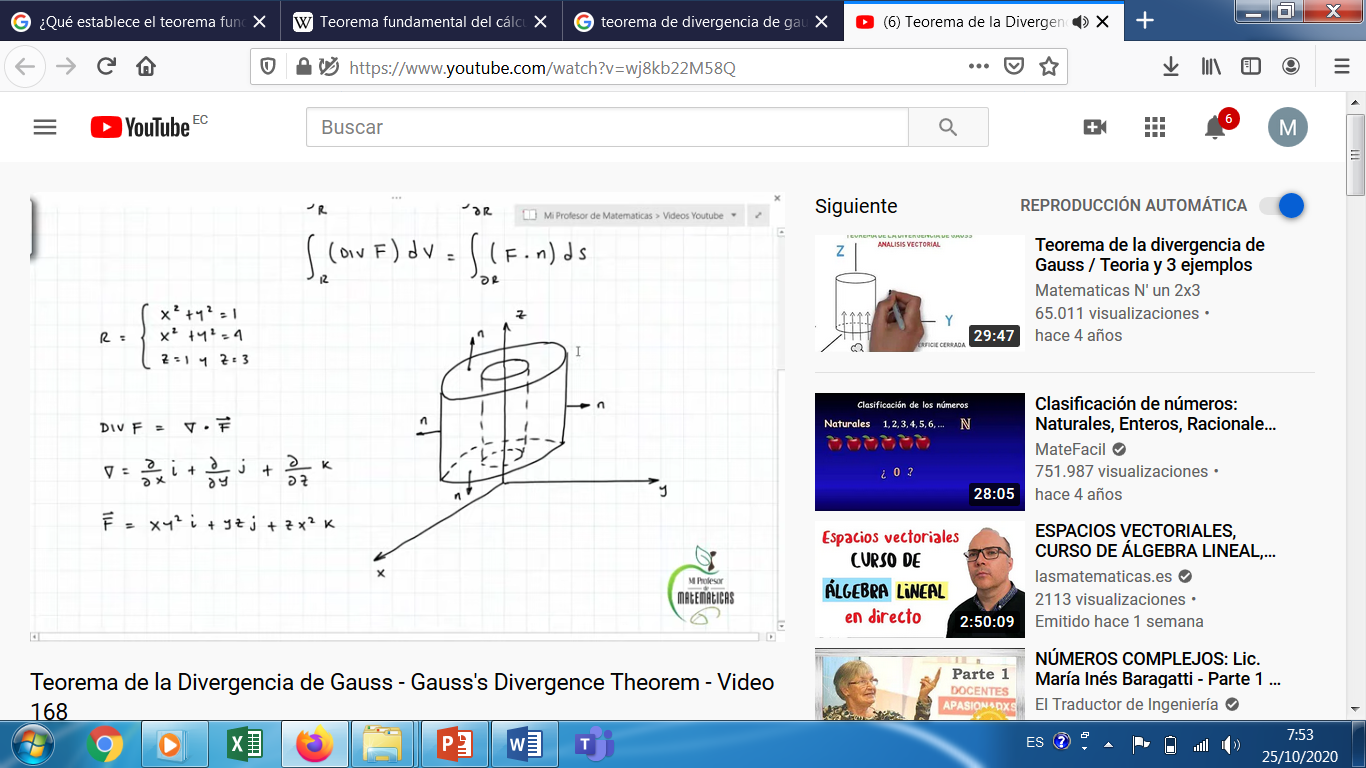 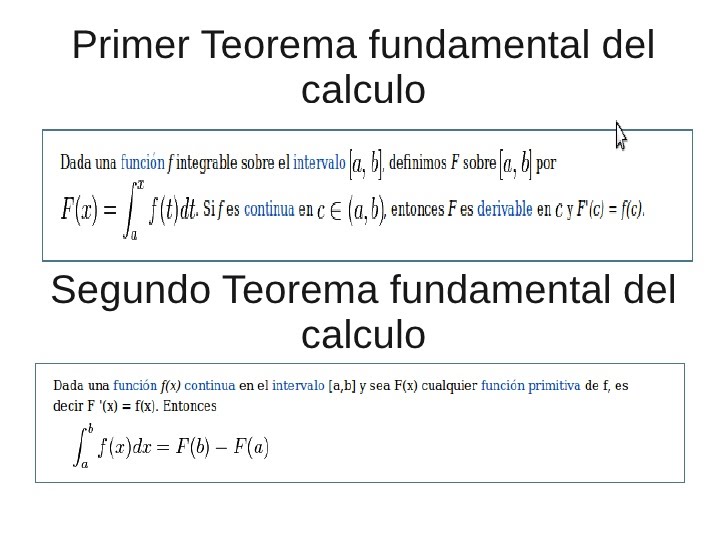 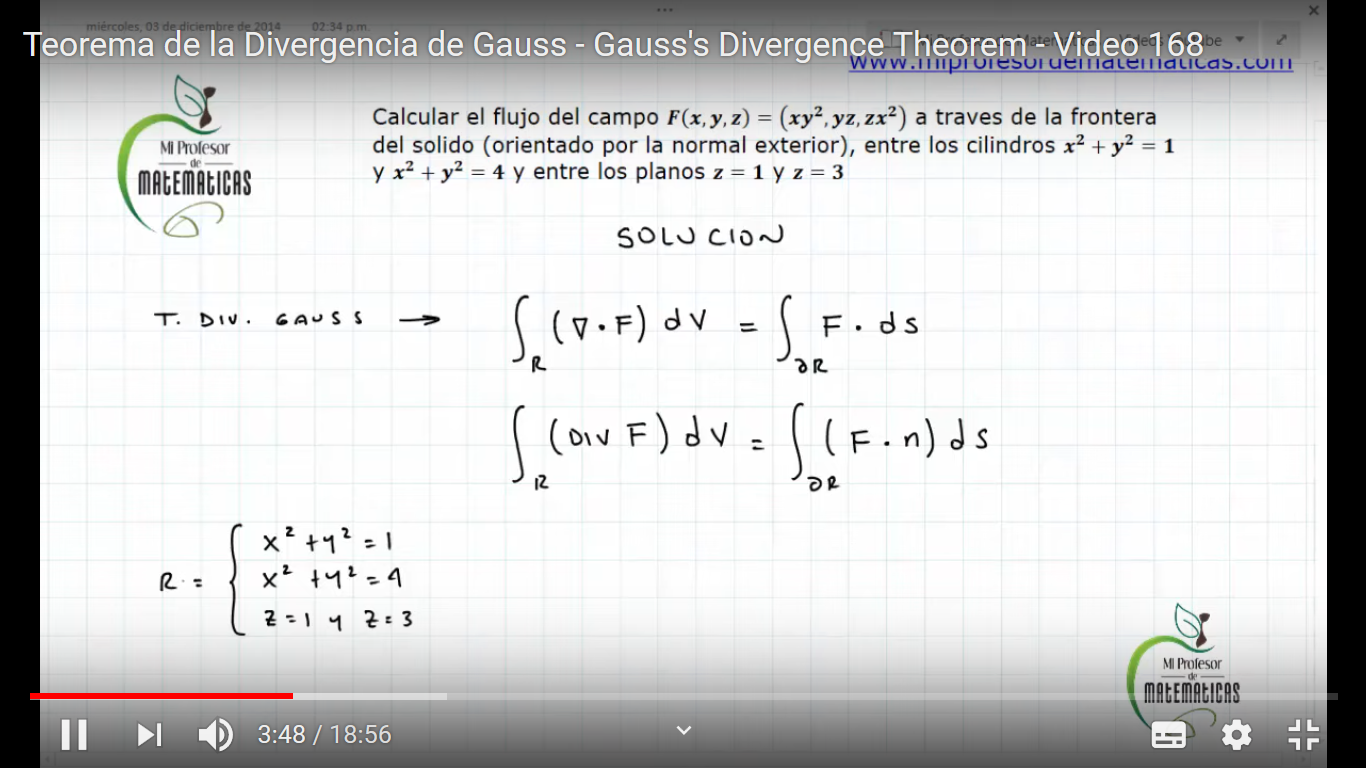 Condiciones de frontera
Media aritmética, geométrica y armónica
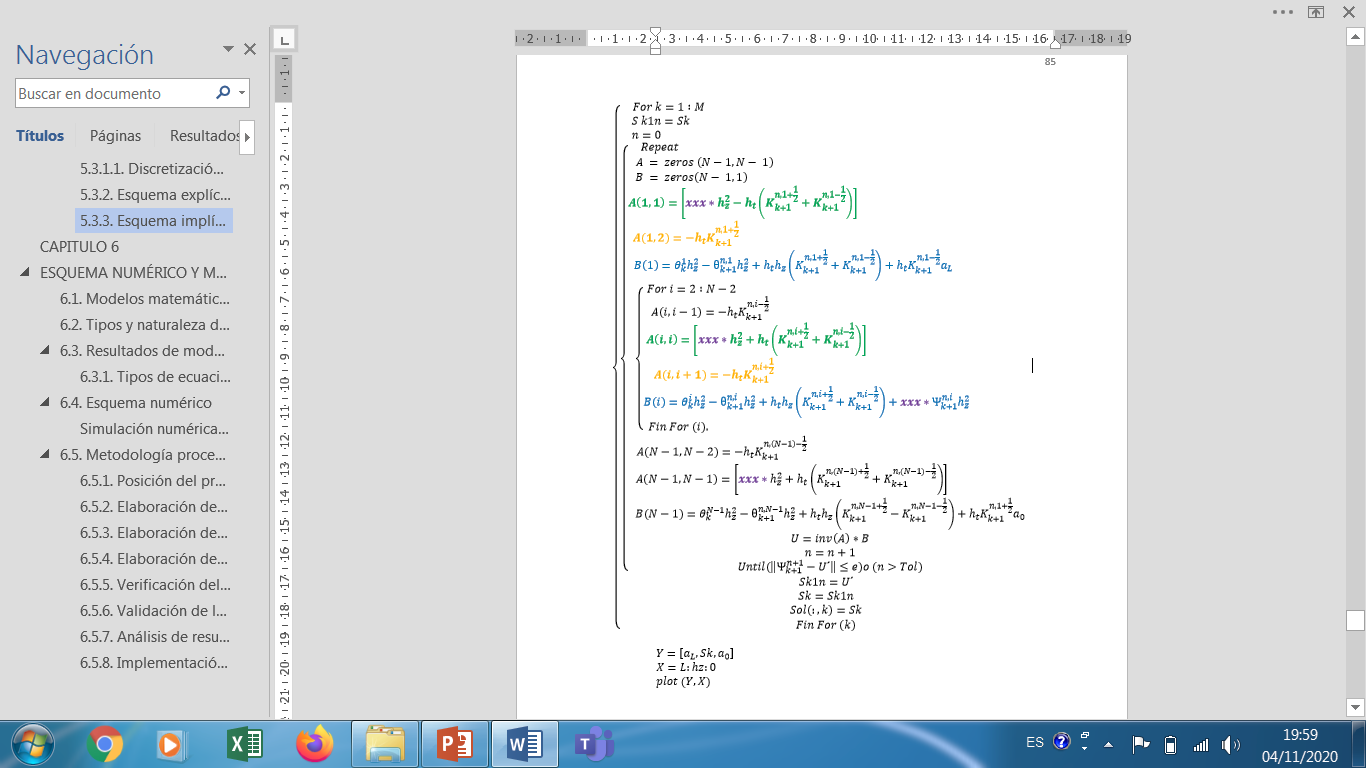 Programa computacional y resultados numéricos
Validación del algoritmo numérico
Cuadros de resultados
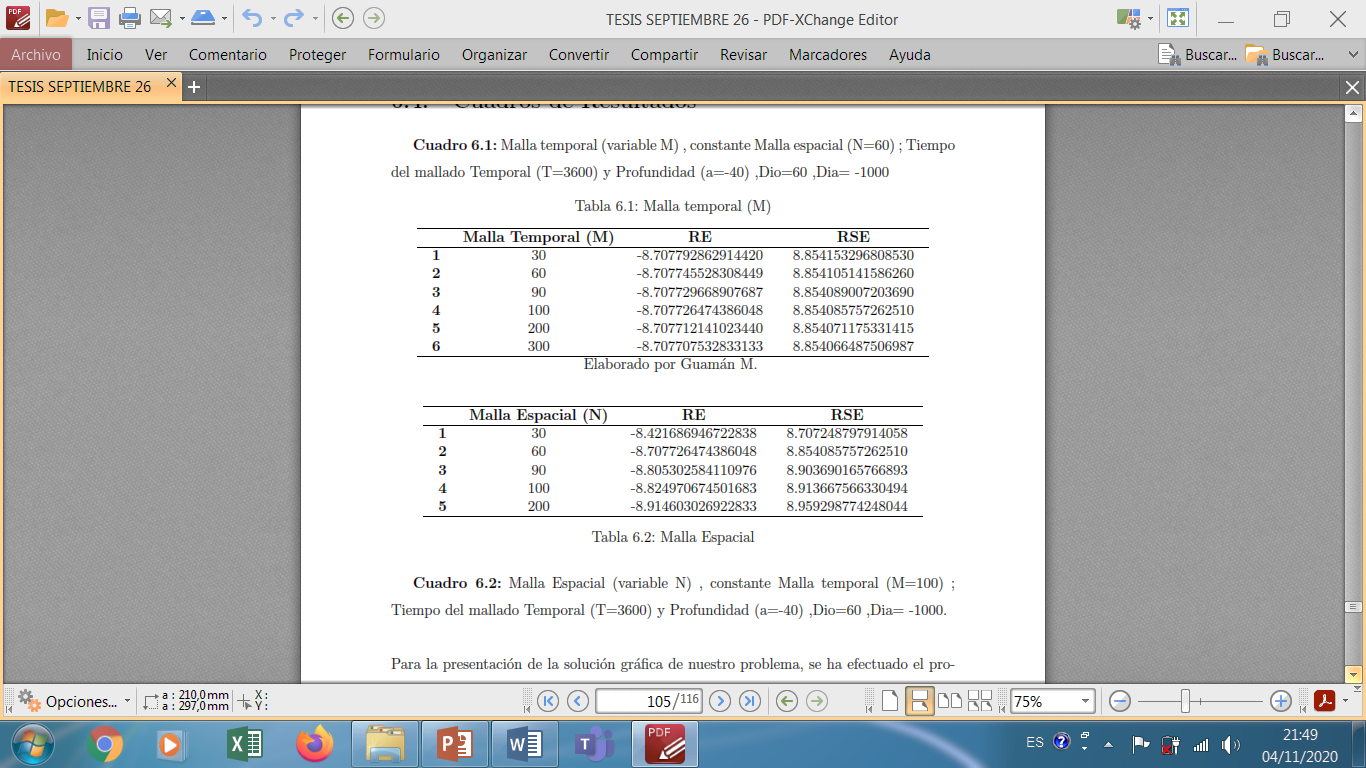 RE es error relativo
RSE es error raíz cuadrada
El error es muy pequeño, la función aproximada es valida
El algoritmo es eficiente para el programa computacional
RE es error relativo
Las graficas casi coinciden
El error es muy pequeño, la función aproximada es valida
El algoritmo es eficiente para el programa computacional
Validación Del Programa Computacional
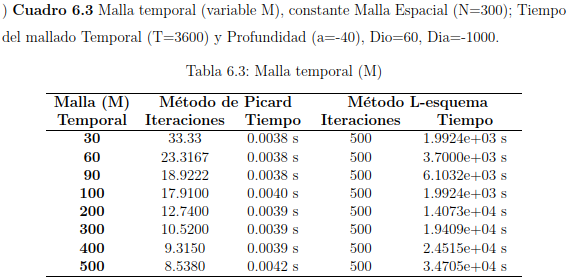 ANALISIS COMPARATIVO: El método de Picard converge mas rápidamente, en menor tiempo que el de L esquemas
El método de Picard al crecer la malla el numero de iteraciones baja, mientras que en el de L esquemas, el numero de iteraciones de constante
Convergencia con el método de Picard:






Convergencia con el método de L-esquemas:
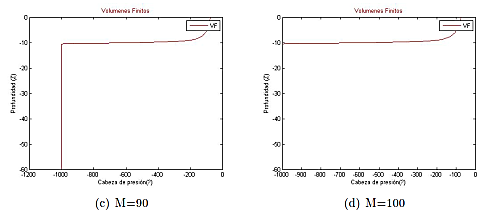 GRAFICA DE LA SOLUCION. Los dos métodos llegan a la misma solución
El método de L esquemas converge con un mallado mas bajo, de forma mas rápida con 30 de mallado, mientras que el de Picard recién converge con un mallado de 100
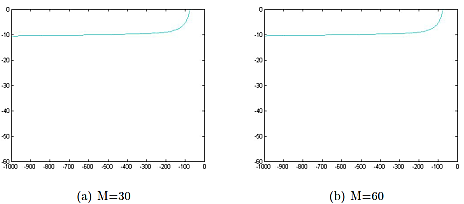 BIBLIOGRAFIA: 
Abuja, G, (2013), Ecuación de Richards bidimensional, Modelación y simulación numérica, Trabajo de graduación, Universidad Central del Ecuador, Quito-Ecuador.
Castañeda M., y Reyes A., (2004), Solución numérica de la Ecuación de Richards, Trabajo de grado, Universidad Industrial Santander, Bucaramanga.
Gálvez, P., (2014), Modelo Matemático, numérico y computacional para la contaminación de aguas subterráneas, Trabajo de graduación, Universidad Central del Ecuador, Quito-Ecuador.
Guanotoa E., (2015), Modelo Matemático, numérico y computacional para la predecir el contenido de agua en suelos agrícolas del territorio ecuatoriano, Trabajo de graduación, Universidad Central del Ecuador, Quito-Ecuador.
Pineda R., (2018), Resolución de la ecuación de Richards unidimensional por el método de volúmenes ﬁnitos, Universidad Central del Ecuador, Quito – Ecuador.
Florian List, A study on iterative methods for solving Richards’ equation, Published online: 15 March 2016.
Entre otros documentos.
GRACIAS